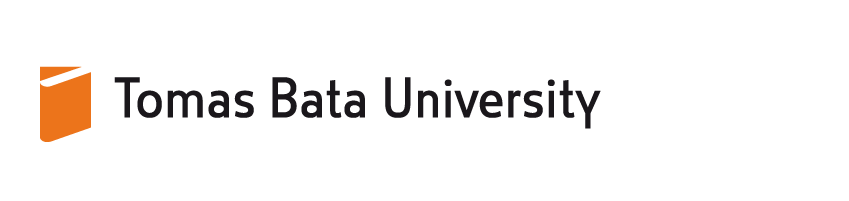 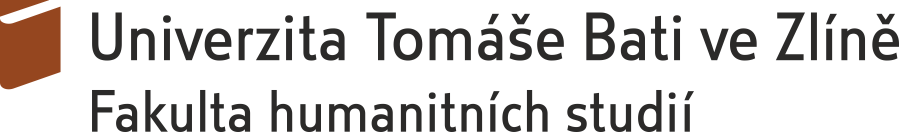 Fill in the name of 
the project
OBJECTIVE
INTRODUCTION
METHODOLOGY
Start by introducing the subject of your research and/or your hypothesis. What are the questions about this topic that you want to answer? What new things can it contribute to the existing literature?
It is important for your readers to know what you want to achieve with your research. State this as clear as possible.
Let people know how you did your study. Methods can vary depending on the subject or results you want to see. These methods can include: 
Interviews
Surveys
Comparison studies
Experiments 
You can also show studies of existing literature that were used as references.
ANALYSIS
Expand on your findings by discussing what methods were used to analyze your data. It can get technical so keep it simple and direct to the point. Use bullets for emphasis. Include key graphs, tables, illustrations, and other images that support the study and show a visual analysis of the data. Make sure they are large enough to be seen from a distance but not clutter the poster.
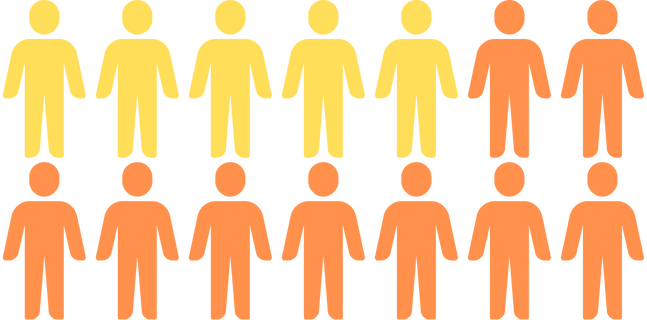 Use illustrations to showcase your data in a visual form.
AUTHORS
Be proud of your work! Add the names of the people involved in this study. Don't forget to include titles and honorifics. We're proud of those too.
CONCLUSION
RESULTS/FINDINGS
RELATED LITERATURE
AFFILIATIONS
Research is often built on something that is already out there. Cite key references that you looked at while conducting your study.
Results show the outcome of the research and should answer the question or hypothesis stated in the introduction. State what you've found from your study. You can also list your findings in bullets.
Summarize your study and let the viewers know two to three key findings. You can also add a description of each that can give them an idea of what comes next. This section can also include any implications of the study, and if there are any actions or recommendations for future study.
We're also proud of the institutions that we are with and support our research. Let's let them know by adding their names and logos here.
REFERENCES
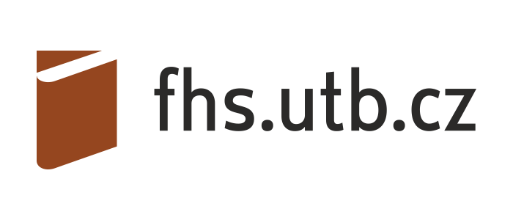